Kommunikasjon med andre helsearbeidere
I denne presentasjonen får du en introduksjon til hvordan du skal kommunisere skriftlig om pasienter med andre helsearbeidere etter innføring av Helseplattformen
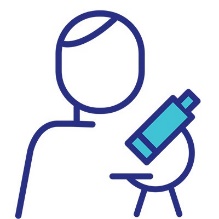 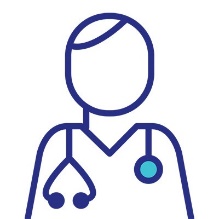 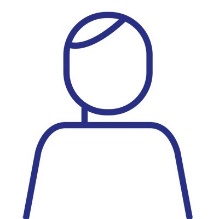 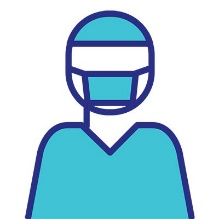 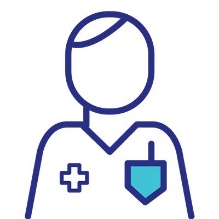 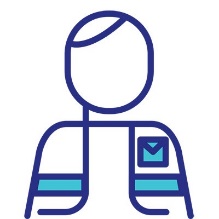 Dagens tekst
1
2
3
4
In Basket
Sikker chat
Forløpsoppgaver
E-meldinger
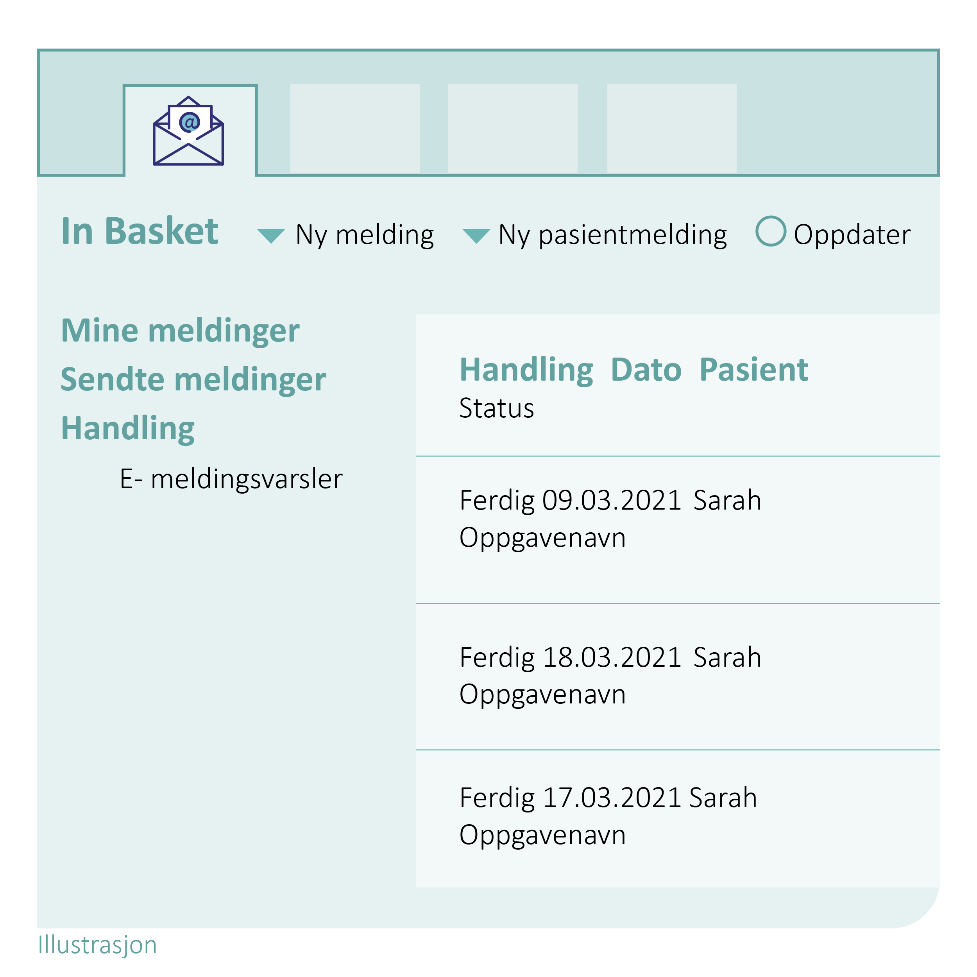 1
2
3
4
Din personlige innboks i Helseplattformen

Der finner du alle beskjeder som er sendt til deg  
fordi du er del av en mottakergruppe (for eksempel ved henvisninger)
i form av personlig melding
In Basket
Sikker chat
Forløpsoppgaver
E-meldinger
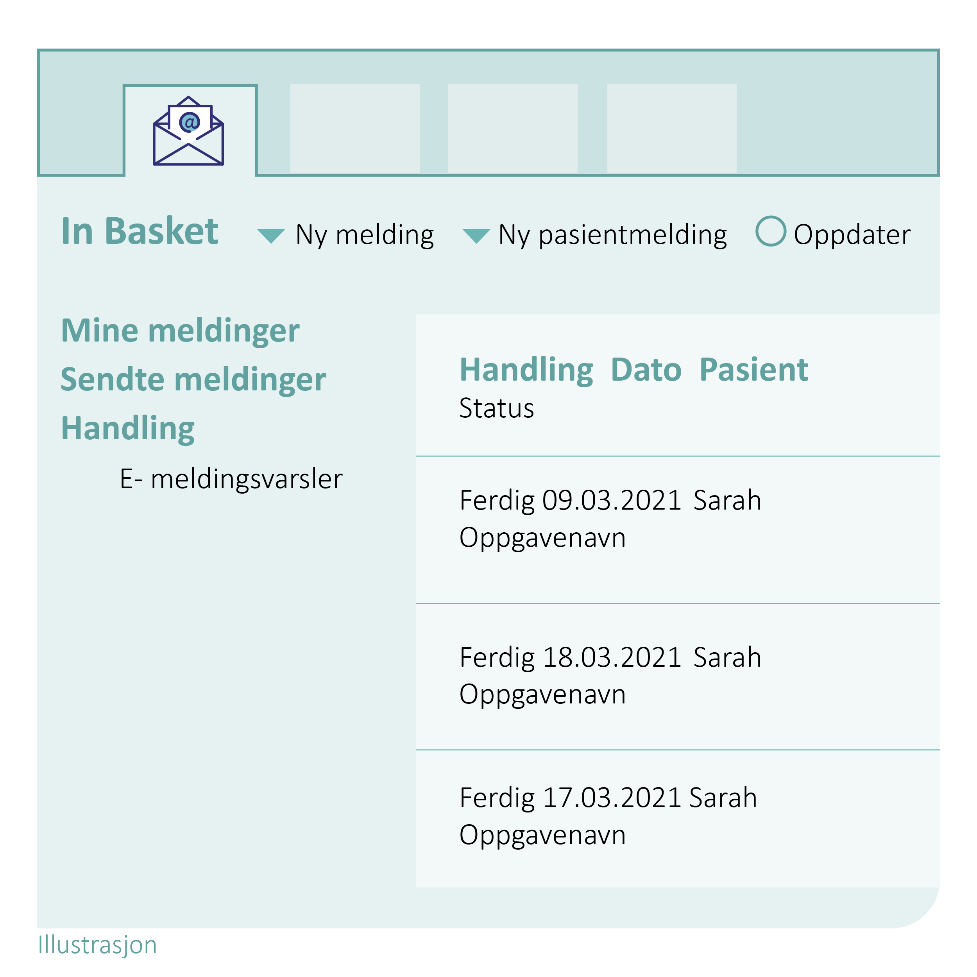 1
2
3
4
Din personlige innboks i Helseplattformen

Her kan du utveksle meldinger
med andre i egen organisasjon
med kolleger i andre organisasjoner som bruker Helseplattformen
med kolleger eller organisasjoner som ikke bruker Helseplattformen via det nasjonale e-meldingssystemet
In Basket
Sikker chat
Forløpsoppgaver
E-meldinger
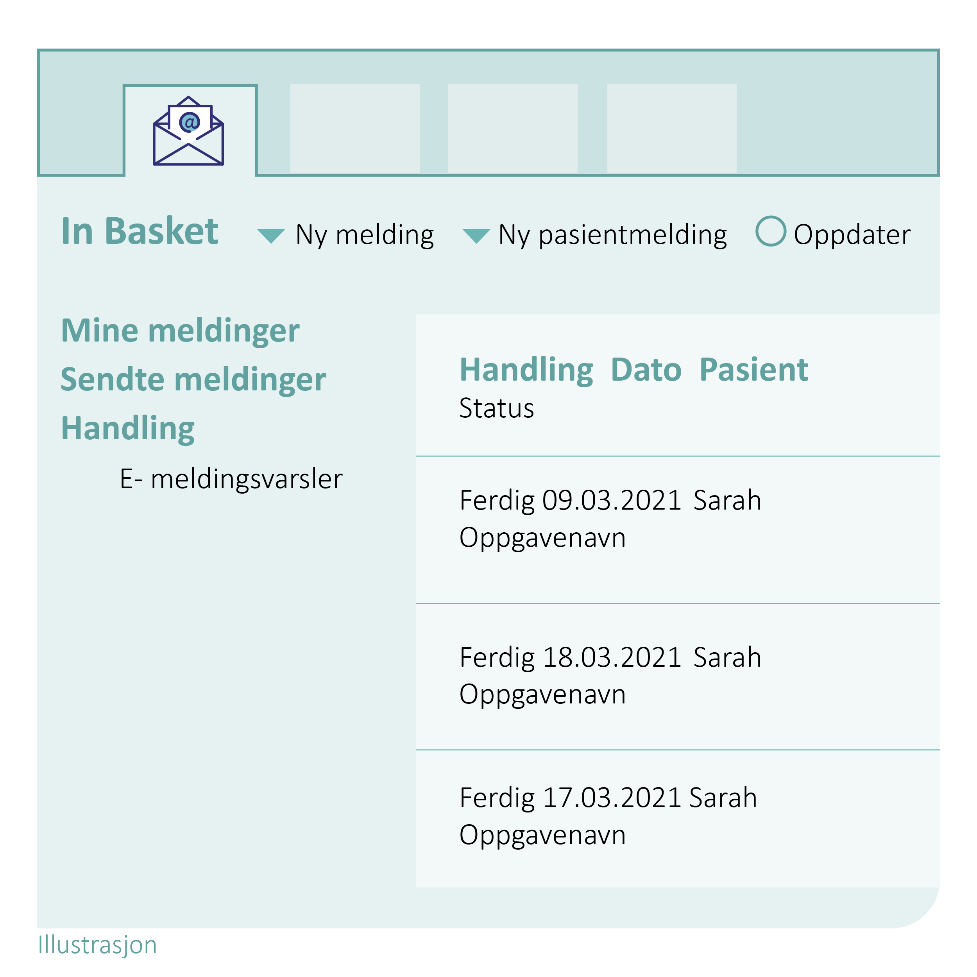 1
2
3
4
Din personlige innboks i Helseplattformen

Personalmeldinger
Gjennom personalmeldinger kan du tilknytte en pasient eller bruker som skal diskuteres
Meldingsutvekslingen er kun en dialog og legges ikke i pasientens journal

Påminnelser om arbeidsoppgaver som ikke er avsluttet
In Basket
Sikker chat
Forløpsoppgaver
E-meldinger
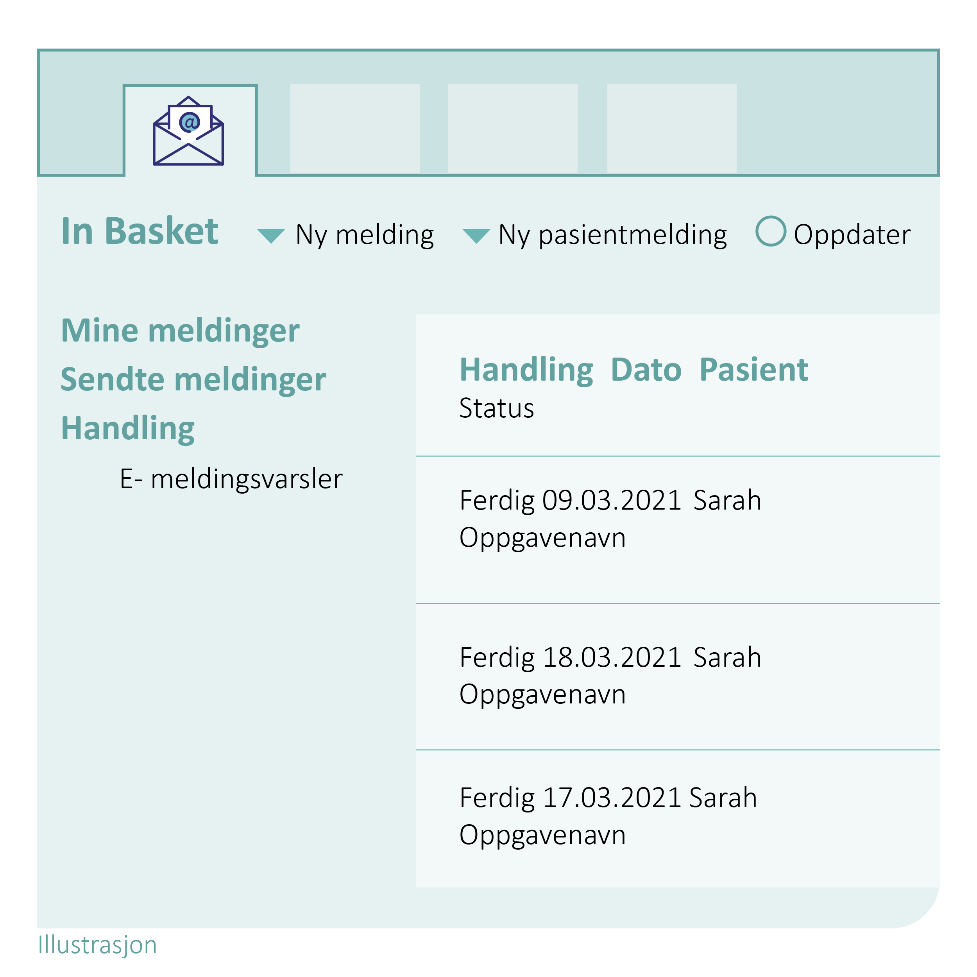 2
3
4
Chatfunksjonen i Helseplattformen er «sikker» og ligger lett tilgjengelig øverst på skjermbildet

Sikker chat er også tilgjengelig i den mobile applikasjonen Rover
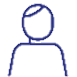 Chat
Sikker chat
Forløpsoppgaver
E-meldinger
Illustrasjon, ikke skjermdump
3
4
Forløpsoppgaver

Dersom du for eksempel har gjort en oppgave du ønsker at andre skal følge opp, kan oppgaven videresendes som en forløpsoppgave

Oppgaven sendes da til en person eller gruppe som skal ta saken og følge opp videre 
Denne funksjonalitet er tilgjengelig for de fleste tjenestene i kommunen
Forløpsoppgaver er foreløpig tilgjengelig kun for et utvalg forløp som krysser primær- og spesialisthelsetjenesten
Eksempler her kan være felles behandlingsplan og individuell plan
Forløpsoppgaver
E-meldinger
3
4
Forløpsoppgaver

Man kan sette opp sjekklister for oppgaver som må gjøres, tilegne noen en oppgave og sette en frist. Fristen kan endres
Oppgavene i sjekklisten kan slettes
Man kan legge til utfyllende kommentarer fortløpende i sjekklisten

Som del av en forløpsoppgave kan man sette opp definerte mål for gjennomføring av handlinger
Mål kan fremstilles i en rapport
Forløpsoppgaver
E-meldinger
Nasjonale e-meldinger

Helseplattformen kommer med funksjonalitet som omfatter det som i dag dekkes av e-meldinger / eLink
Det er et førende prinsipp at sluttbruker ikke må tenke på om mottaker er innenfor eller utenfor Helseplattformen
4
Flyt av pasient-opplysninger mellom kommune og fastlege
Epikrise
E-meldinger
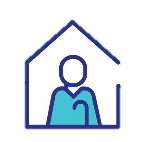 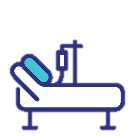 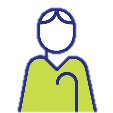 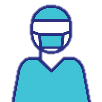 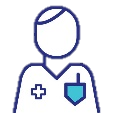 Innleggelse av pasient med kommunale tjenester
Pasientlogistikk mellom aktører
Henvisning
emelding
diagnoser
strukturert info
4
Nasjonale e-meldinger

Automatisk gjenbruk av journalinformasjon der det er mulig og/eller hensiktsmessig
Strukturert data i journalen vil fylle ut meldingene i systemet, sluttbruker tilføyer relevant info ved behov
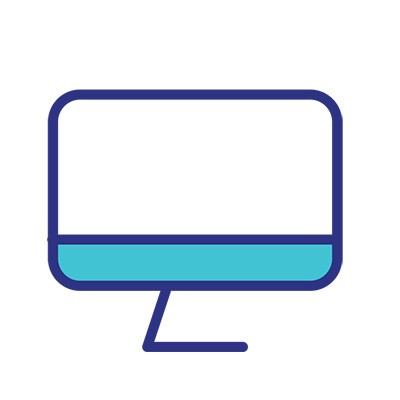 E-meldinger
Eksempler på automatiserte meldinger
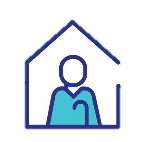 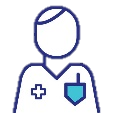 Melding om innlagt pasient
4
Nasjonale e-meldinger

Automatisk utsendelse av meldinger 
Der det er mulig og hensiktsmessig, vil informasjonsflyten skje automatisk basert på for hva sluttbruker gjør og dokumenterer som en naturlig del av arbeidsflyten
For eksempel vil dokumentering av at en pasient har kommunale tjenester automatisk medføre at en melding om innlagt pasient sendes pasientens hjemkommune
Sluttbruker trenger ikke utføre egne steg i tillegg for å sende meldingen
Melding om utskrivningsklar pasient
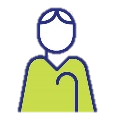 E-meldinger
Melding om utskrevet pasient
Oppsummering

Meldingsutvekslinger om pasienter vil skje i In Basket 
I In Basket vil du også få oversikt over uferdige oppgaver og e-meldinger
Du kan chatte sikkert med andre brukere av Helseplattformen 
For de fleste tjenestene i kommunen kan du bruke forløpsoppgaver dersom du har avtalt at andre skal ta over videre oppfølging eller utføre en oppgave relatert til en pasient
Der det er mulig og hensiktsmessig automatiseres e-meldingene. Dette krever at sluttbrukere dokumenterer strukturert på gitte områder
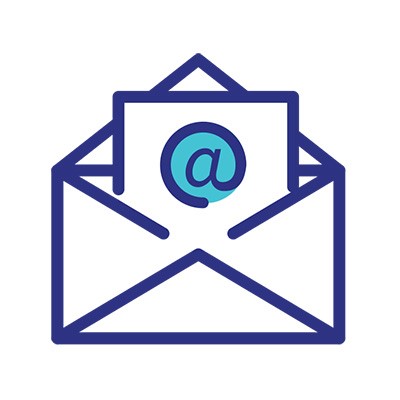